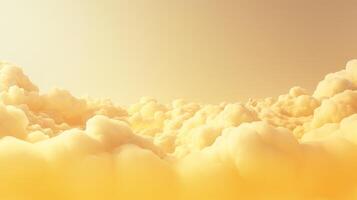 讓祢榮耀降臨
Let The Weight Of Your Glory Fall
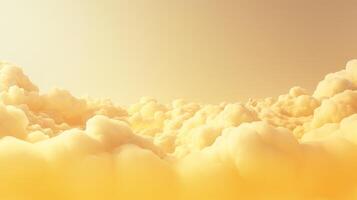 尊貴掌權的聖靈 我們呼求祢降臨彰顯
永活真神的榮耀  (2X)
Spirit of the sovereign Lord
Come and make Your presence known
Reveal the glory of the Living God    (2X)
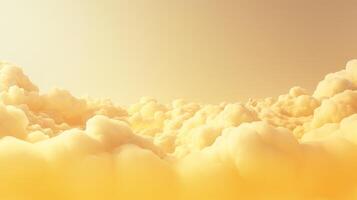 讓祢榮耀降臨遮蓋此地 讓祢活水生命湧流
讓祢國度真理進入我心 讓祢榮耀的同在
讓祢榮耀同在降臨
Let the weight of Your glory cover us
Let the life of Your river flow
Let the truth of Your kingdom reign in us
Let the weight of Your glory
Let the weight of Your glory fall
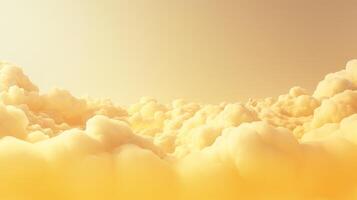 我們不尋求祢手 我們只要見祢面
我要認識祢 
我要看見祢 彰顯祢榮耀在此地
We do not seek Your hand, We only seek Your face
We want to know You, We want to see You
Reveal Your glory in this place
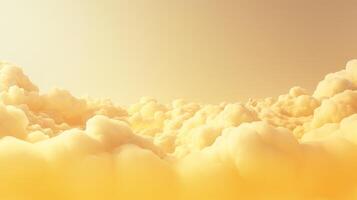 尊貴掌權的聖靈 我們呼求祢降臨彰顯
永活真神的榮耀  (2X)
Spirit of the sovereign Lord
Come and make Your presence known
Reveal the glory of the Living God    (2X)
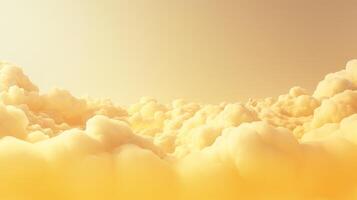 讓祢榮耀降臨遮蓋此地 讓祢活水生命湧流
讓祢國度真理進入我心 讓祢榮耀的同在
讓祢榮耀同在降臨
Let the weight of Your glory cover us
Let the life of Your river flow
Let the truth of Your kingdom reign in us
Let the weight of Your glory
Let the weight of Your glory fall
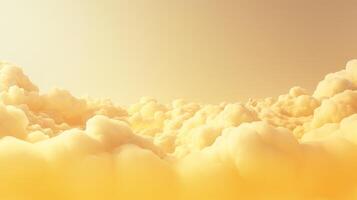 我們不尋求祢手 我們只要見祢面
我要認識祢 
我要看見祢 彰顯祢榮耀在此地
We do not seek Your hand, We only seek Your face
We want to know You, We want to see You
Reveal Your glory in this place
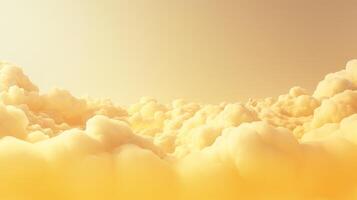 讓祢榮耀降臨遮蓋此地 讓祢活水生命湧流
讓祢國度真理進入我心 讓祢榮耀的同在
讓祢榮耀同在降臨
Let the weight of Your glory cover us
Let the life of Your river flow
Let the truth of Your kingdom reign in us
Let the weight of Your glory
Let the weight of Your glory fall
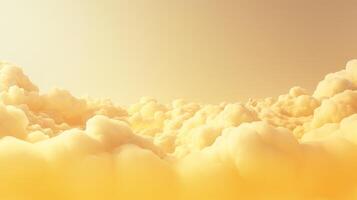 我們不尋求祢手 我們只要見祢面
我要認識祢 
我要看見祢 彰顯祢榮耀在此地
We do not seek Your hand, We only seek Your face
We want to know You, We want to see You
Reveal Your glory in this place